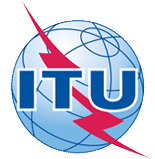 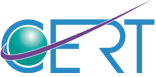 Conformity and Interoperability for AFR Region Type Approval testing for mobile Terminals, Homologation Procedures And Market Surveillances
Electronic Procedures of type approval for mobile terminals: Tunisian approch
Presenté par: Chammem Abdelkarim
Chammem.abdelkarim@cert.mincom.tn
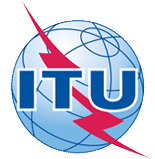 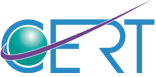 Plan
Introduction
1
Procedure
2
3
Application Métier
4
Services en ligne du GU-Tic
5
Statistiques
Conclusion
6
Presenté par: Chammem Abdelkarim                                                                                        Decembre 2015
2
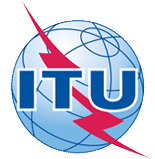 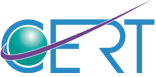 Plan
Introduction
1
Procédure
2
3
Application Métier
4
Services en ligne du GU-Tic
5
Statistiques
Conclusion
6
Presenté par: Chammem Abdelkarim                                                                                        Decembre 2015
3
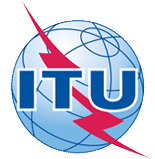 1- Introduction
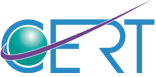 Les organismes de contrôle et d'inspection jouent un rôle majeur en matière de sécurité des biens et des personnes. Ils interviennent dans de nombreux secteurs du contrôle : installations électriques, machines dangereuses, levage, soudage, appareils à pression, agro-alimentaire, santé, environnement, contrôle technique construction, tourisme, technologie de l’information.
Dans ce contexte, le Guichet Unique des Tic a été créé par décret le 21 Juillet 2639 2008 afin de fournir des autorisations administratives ayant trait aux opérations d'importation et des systèmes de commercialisation.
Presenté par: Chammem Abdelkarim                                                                                        Decembre 2015
4
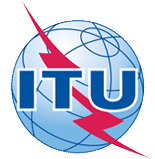 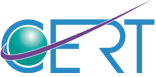 Plan
Introduction
1
Procédure
2
3
Application Métier
4
Services en ligne du GU-Tic
5
Statistiques
Conclusion
6
Presenté par: Chammem Abdelkarim                                                                                        Decembre 2015
5
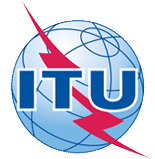 2- Procédure
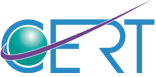 Une procédure est un ensemble des règles et démarches à suivre qui permettent d’instruire un procès. C’est donc l’action de procéder ou la méthode d’exécuter certaines choses pour assurer la succession des tâches imposées dans le but de répondre à des impératifs non discutables. Il s’agit d’une description détaillée des opérations à effectuer, des précautions à prendre ou des mesures à prendre.
Presenté par: Chammem Abdelkarim                                                                                        Decembre 2015
6
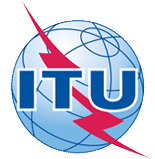 2- Procédure
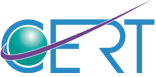 Les différentes tâches et leurs modalités d'exécution,
les responsabilités respectives des différents intervenants ou Opérateurs,
les procédures d'établissement des différents documents nécessaires à la gestion administrative, financière, comptable, opérationnelle et technique
Les modalités de contrôle à chaque stade du système d'informations.
Presenté par: Chammem Abdelkarim                                                                                        Decembre 2015
7
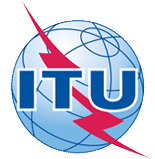 2- Procédure
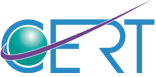 Une procédure écrite validée et intégrée dans un système d’information constitue pour chaque agent:
Une procédure écrite validée et intégrée dans un système d’information constitue pour chaque agent:
Un référentiel de Communication,
Un référentiel de Formation,
Un référentiel de Gestion,
Un référentiel de contrôle.
Presenté par: Chammem Abdelkarim                                                                                        Decembre 2015
8
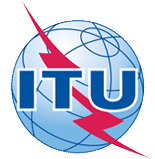 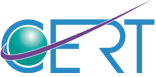 Plan
Introduction
1
Procedure
2
3
Application Métier
4
Services en ligne du GU-Tic
5
Statistiques
Conclusion
6
Presenté par: Chammem Abdelkarim                                                                                        Decembre 2015
9
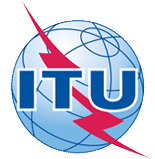 3- Application Métier
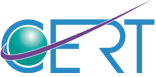 Le GU-Tic a développer une application métier dans le but:
D’assurer la gestion des clients,
D’améliorer les délais de traitement des demandes,
D’assurer la gestion des compléments d’information,
De garantir la gestion des échantillons client,
De préciser les tâches,
De fournir un outil d’aide à la décision
Presenté par: Chammem Abdelkarim                                                                                        Decembre 2015
10
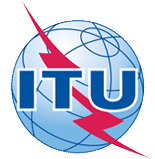 3- Application Métier
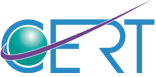 D’assurer une gestion électronique des documents
D’avoir un module de statistique et reporting
De garantir la sécurité,
D’avoir une traçabilité,
De fournir des services en ligne aux clients.
Presenté par: Chammem Abdelkarim                                                                                        Decembre 2015
11
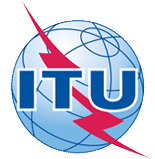 3- Application Métier
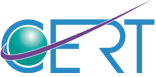 Module de Gestion des clients
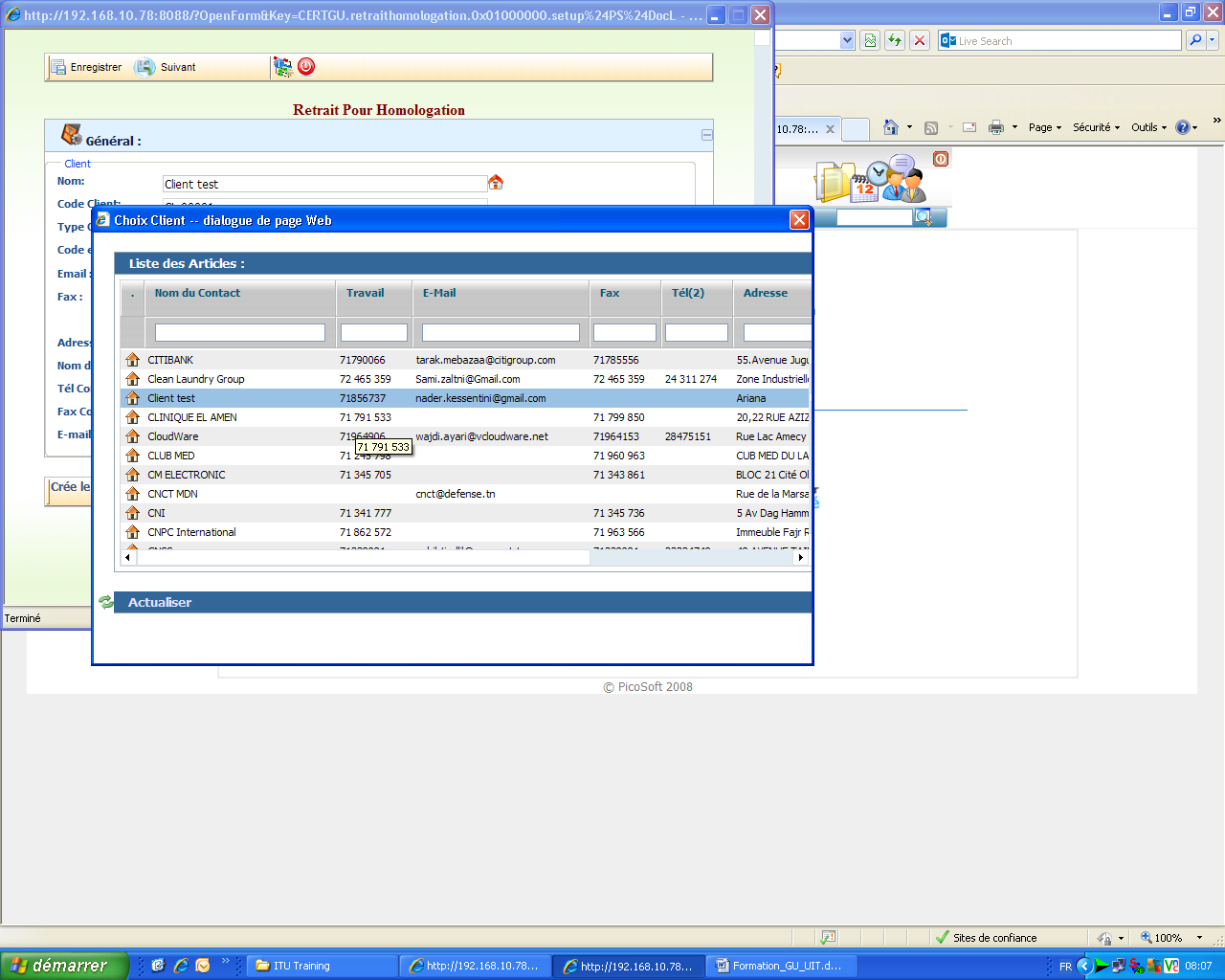 Presenté par: Chammem Abdelkarim                                                                                        Decembre 2015
12
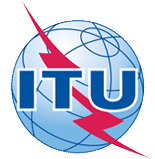 3- Application Métier
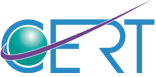 Module de Consultation de la réglementation et des procédures
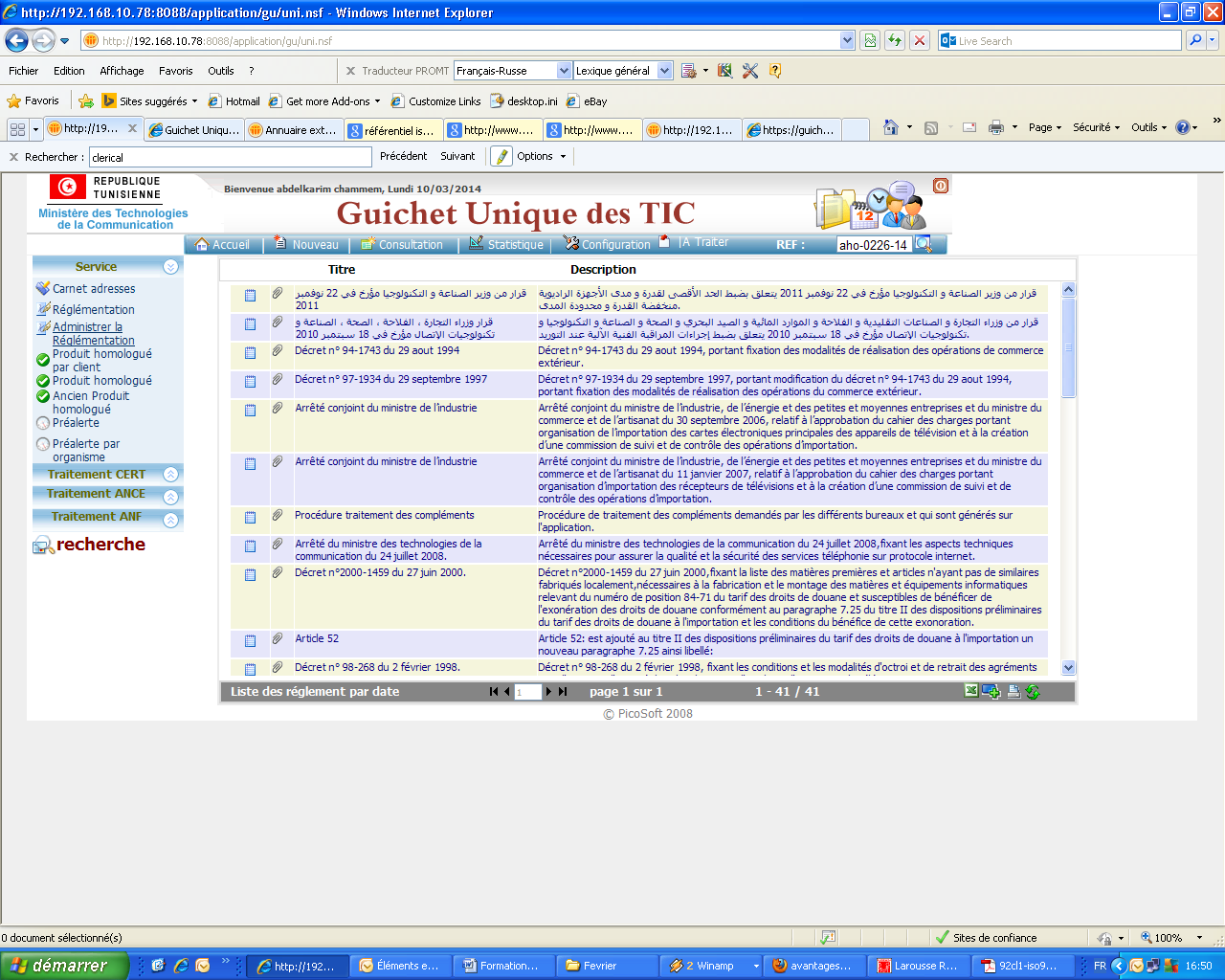 Presenté par: Chammem Abdelkarim                                                                                        Decembre 2015
13
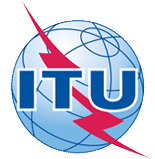 3- Application Métier
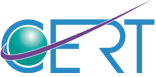 Module de Statistique et de reporting
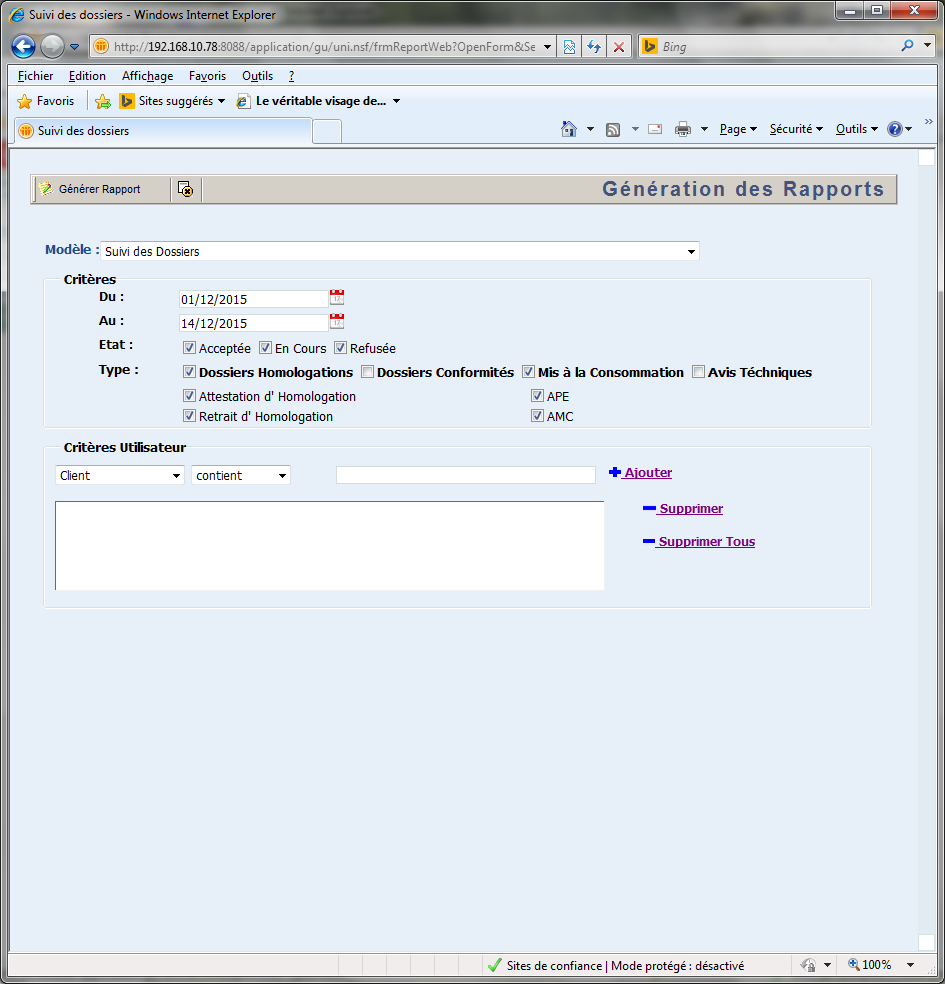 Presenté par: Chammem Abdelkarim                                                                                        Decembre 2015
14
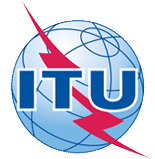 3- Application Métier
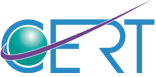 Module d’automatisation et de Traçabilité WORKFLOW
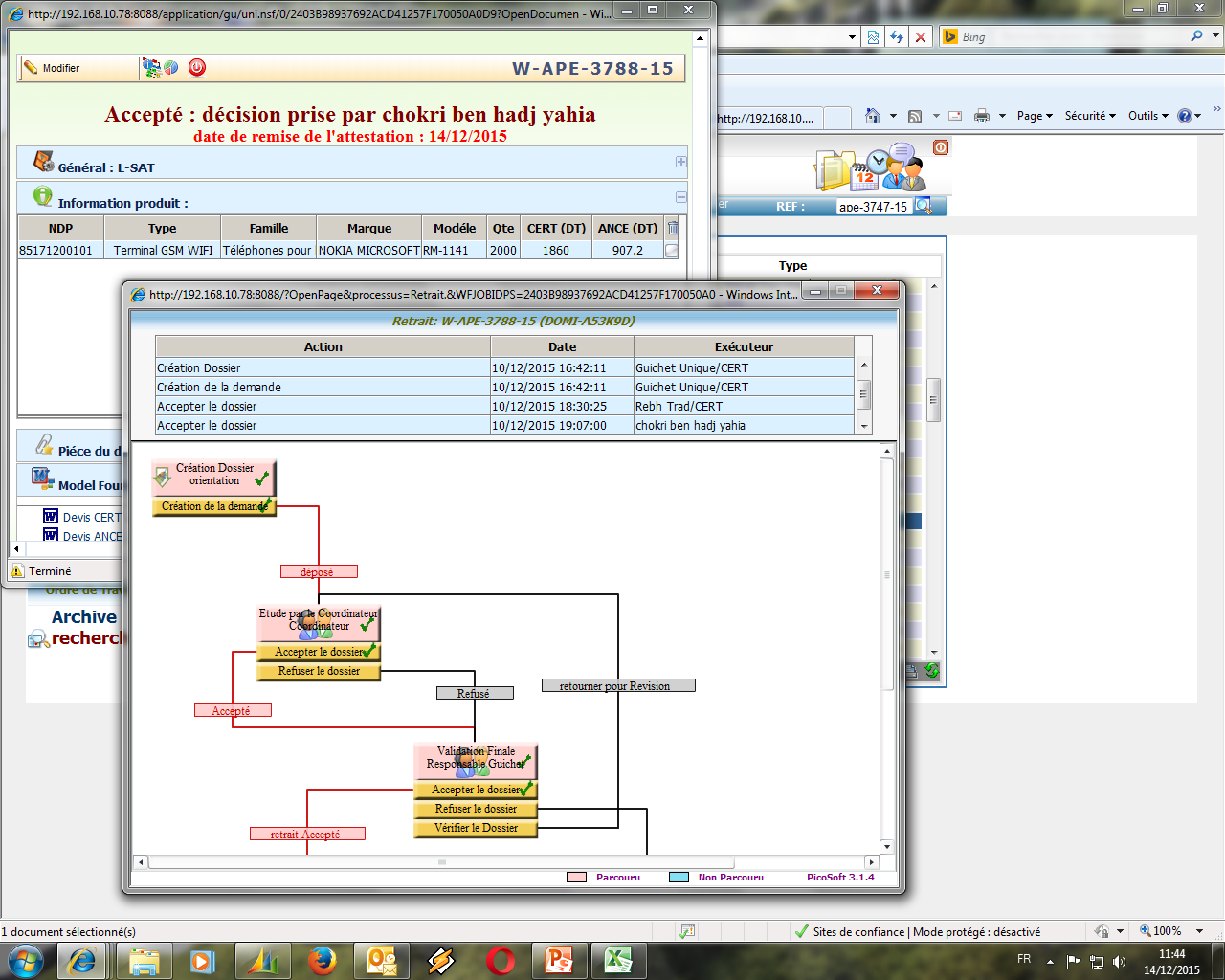 Presenté par: Chammem Abdelkarim                                                                                        Decembre 2015
15
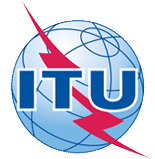 3- Application Métier
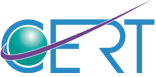 Module de Sécurité
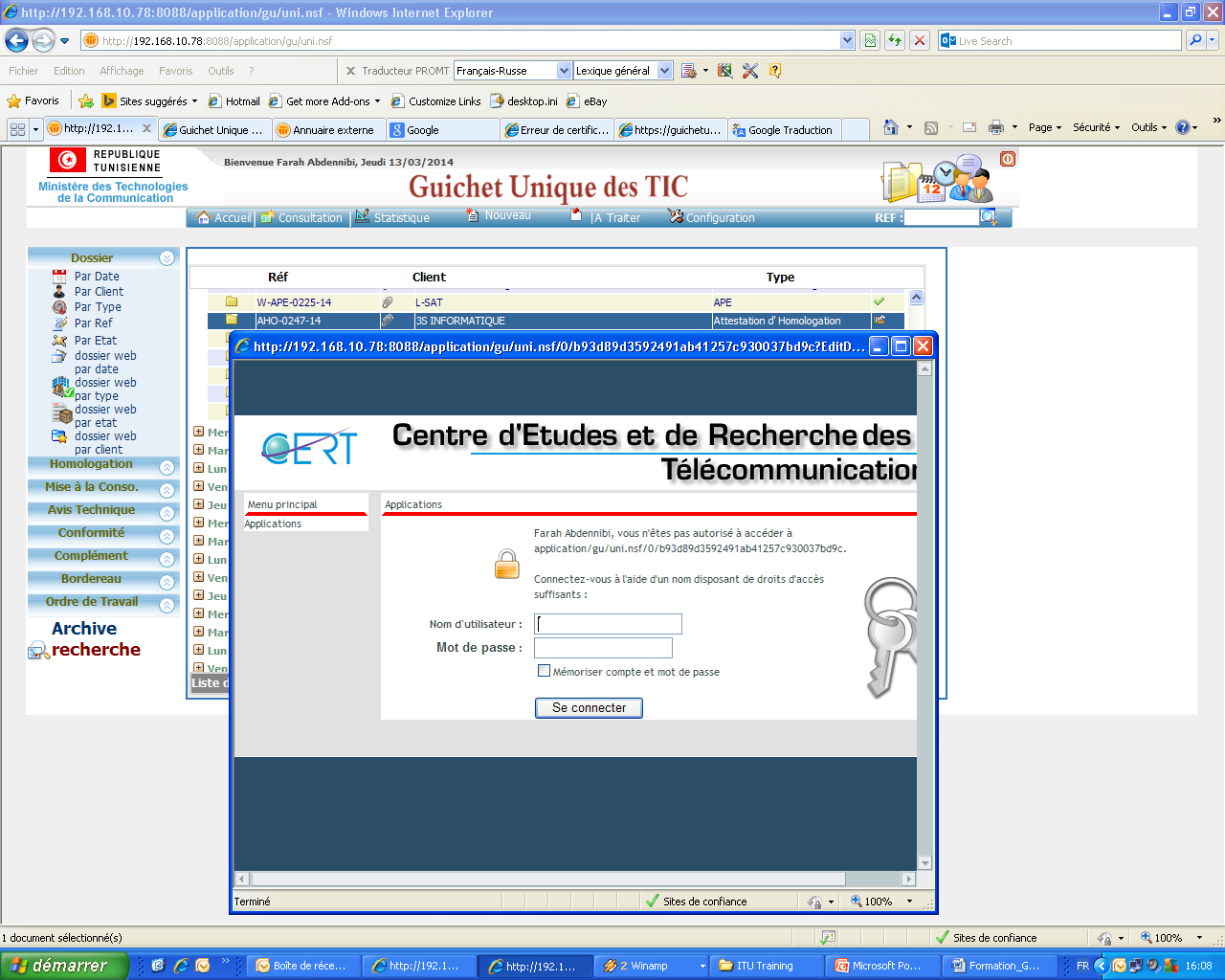 Presenté par: Chammem Abdelkarim                                                                                        Decembre 2015
16
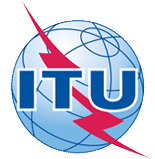 3- Application Métier
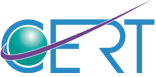 Module de Sauvegarde et d’archivage
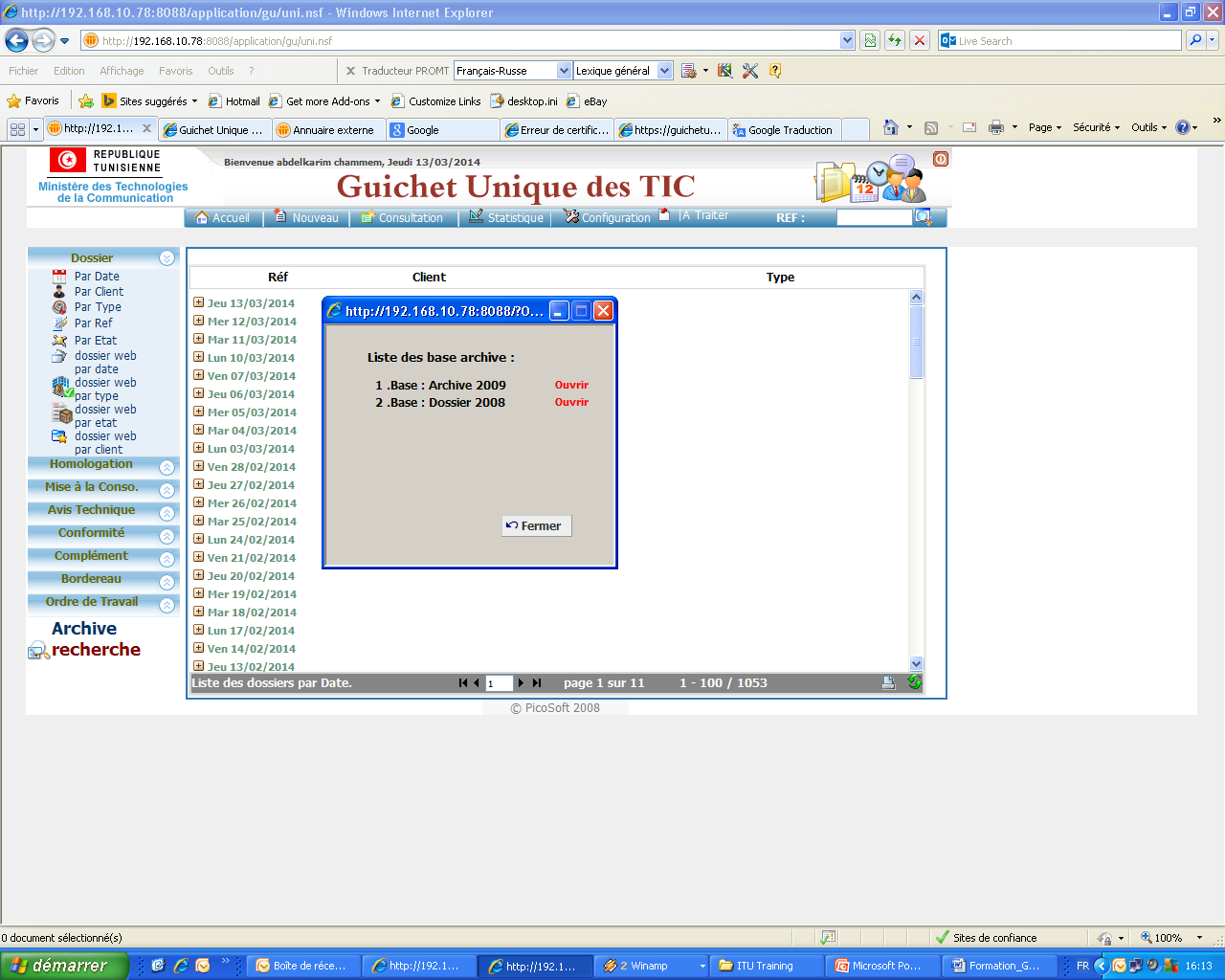 Presenté par: Chammem Abdelkarim                                                                                        Decembre 2015
17
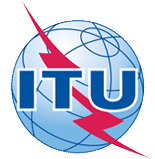 3- Application Métier
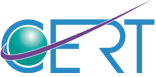 Module de Recherche
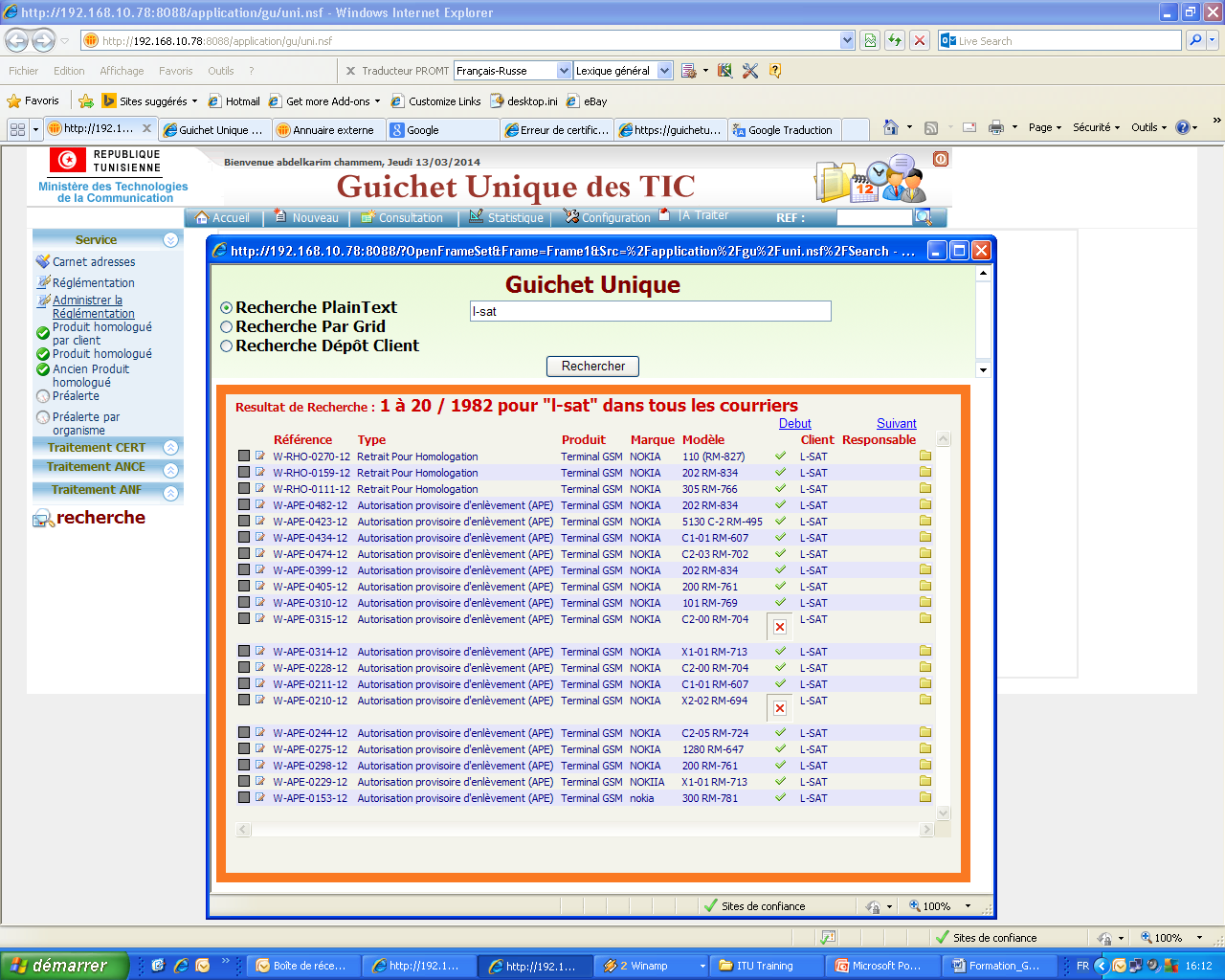 Presenté par: Chammem Abdelkarim                                                                                        Decembre 2015
18
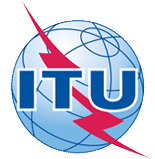 3- Application Métier
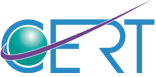 Module de Gestion d’échantillon
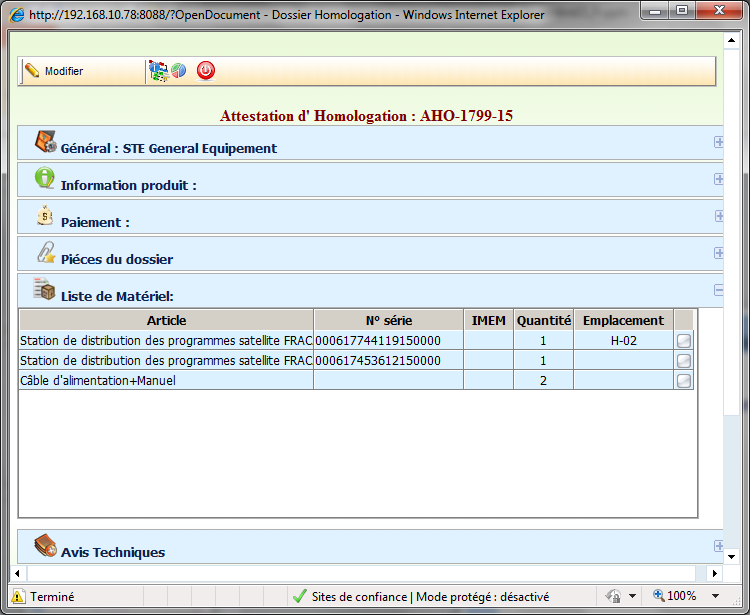 Presenté par: Chammem Abdelkarim                                                                                        Decembre 2015
19
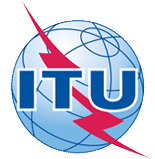 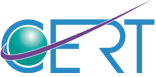 Plan
Introduction
1
Procedure
2
3
Application Métier
4
Services en ligne du GU-Tic
5
Statistiques
Conclusion
6
Presenté par: Chammem Abdelkarim                                                                                        Decembre 2015
20
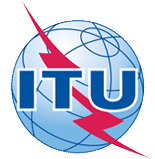 4- Services en ligne du GU-Tic
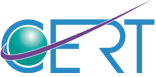 Le guichet unique des technologies de l’information et de la communication instauré dans le Centre d’Études et de Recherche des Télécommunication (CERT) offre à sa clientèle et aux divers partenaires (organisme de contrôle) une multitude de prestations et de services à travers les espaces client, partenaire et travail intégrés au niveau de son site web https://guichetunique-tic.cert.tn, Il assure en outre une grande flexibilité et simplicité d’utilisation pour le dépôt des demandes client, leurs consultation et leurs suivi.
Presenté par: Chammem Abdelkarim                                                                                        Decembre 2015
21
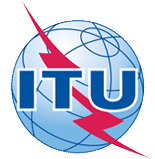 4- Services en ligne du GU-Tic
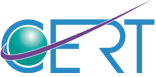 Authentification
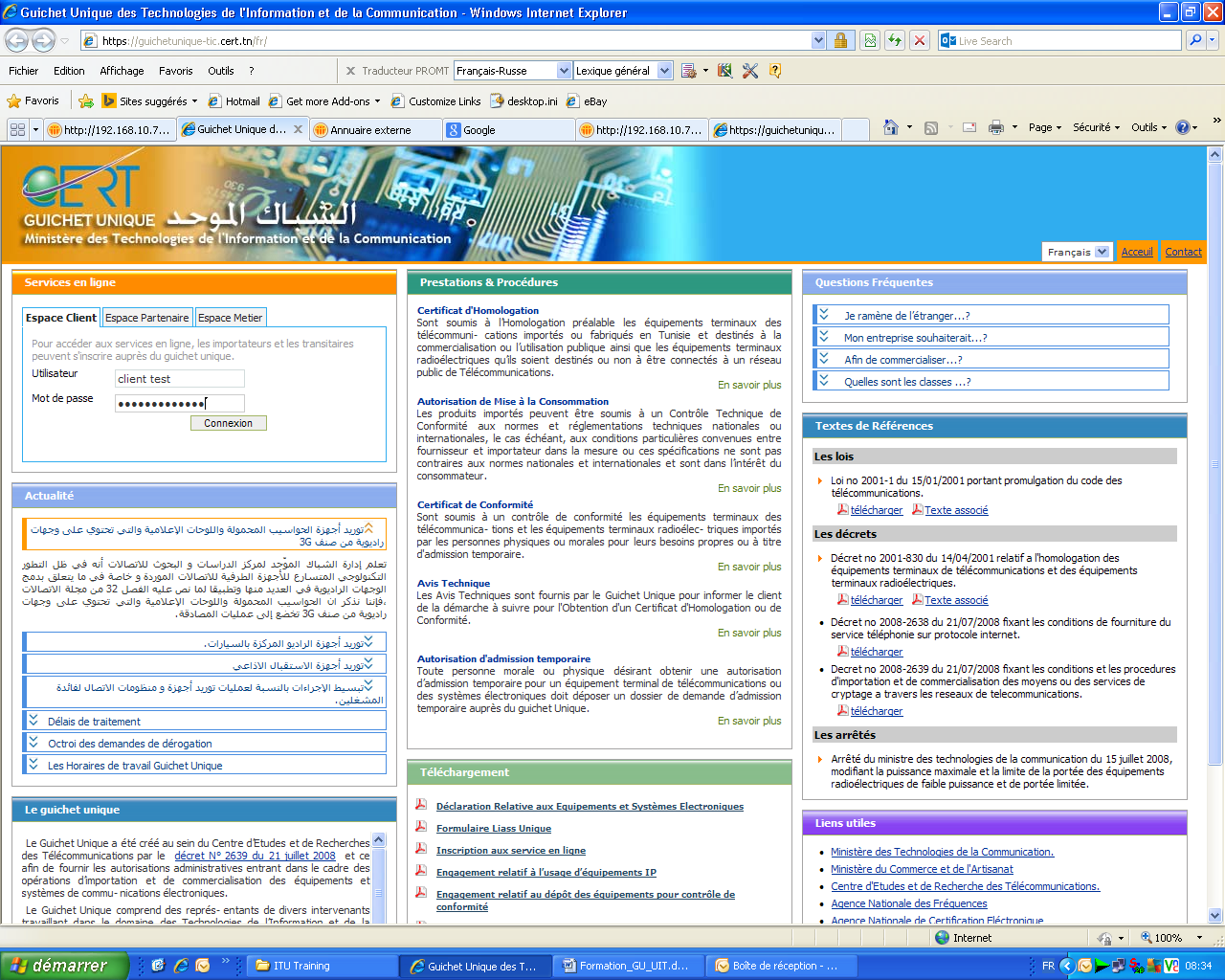 Presenté par: Chammem Abdelkarim                                                                                        Decembre 2015
22
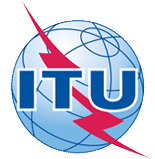 4- Services en ligne du GU-Tic
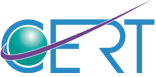 Consultation et suivi des demandes
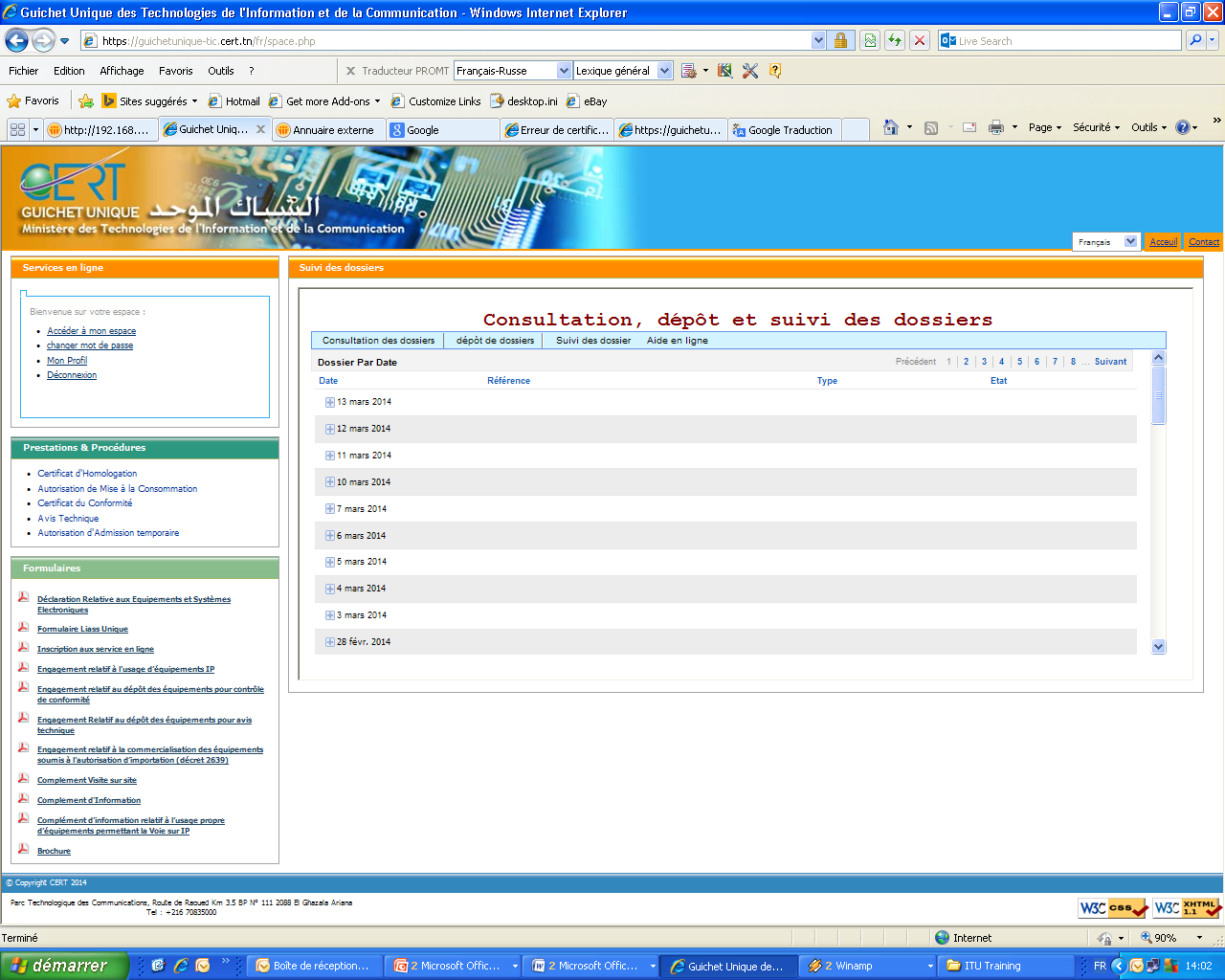 Presenté par: Chammem Abdelkarim                                                                                        Decembre 2015
23
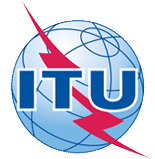 4- Services en ligne du GU-Tic
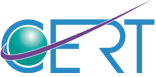 Dépôt des demandes
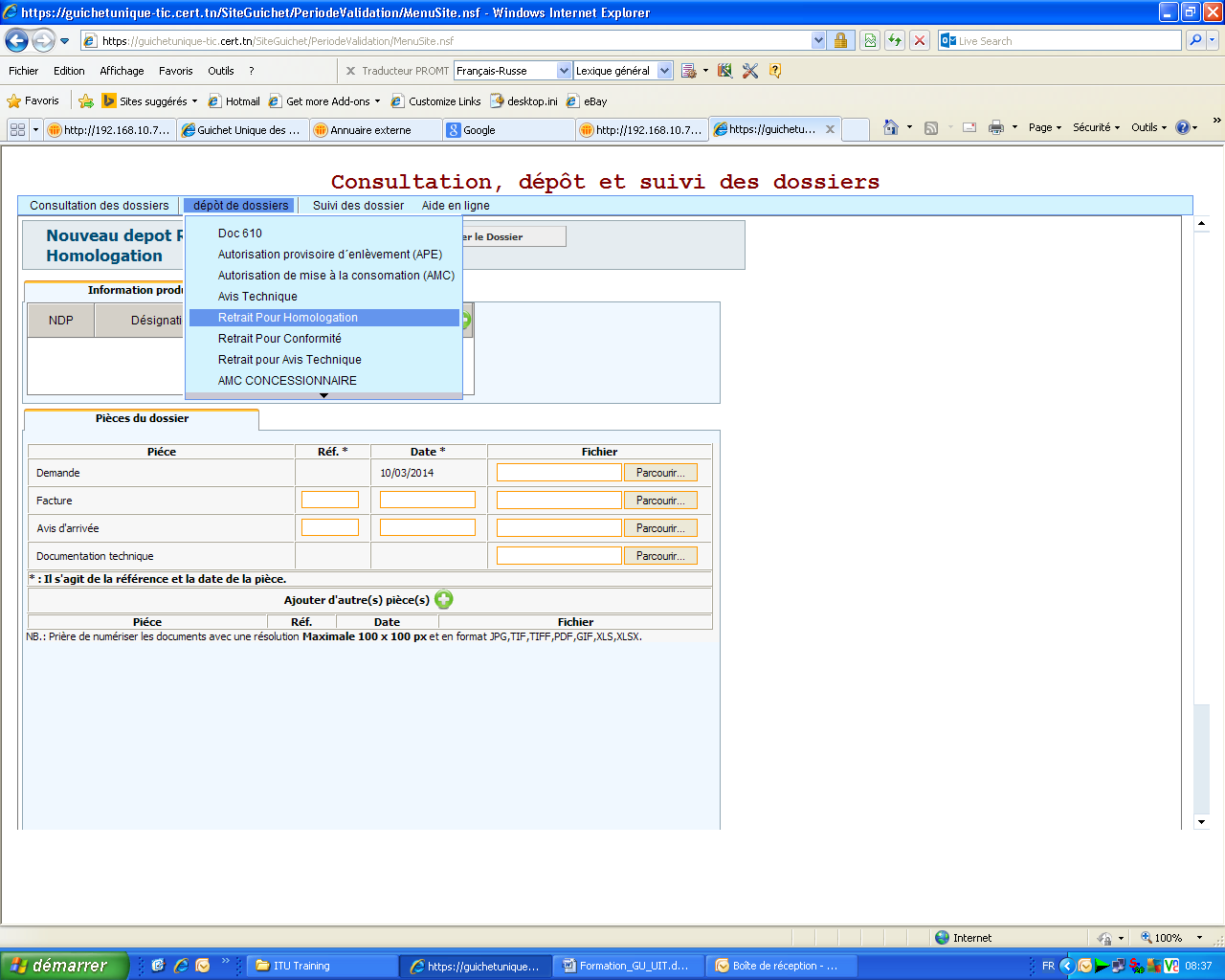 Presenté par: Chammem Abdelkarim                                                                                        Decembre 2015
24
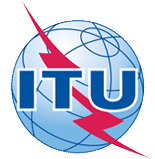 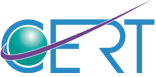 Plan
Introduction
1
Procedure
2
3
Application Métier
4
Services en ligne du GU-Tic
5
Statistiques
Conclusion
6
Presenté par: Chammem Abdelkarim                                                                                        Decembre 2015
25
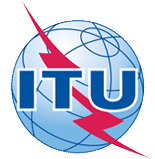 5- Statistiques
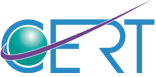 Presenté par: Chammem Abdelkarim                                                                                        Decembre 2015
26
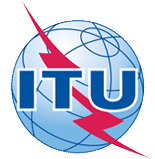 5- Statistiques
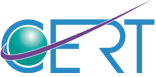 Presenté par: Chammem Abdelkarim                                                                                        Decembre 2015
27
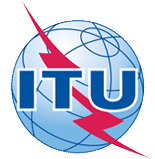 5- Statistiques
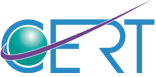 Presenté par: Chammem Abdelkarim                                                                                        Decembre 2015
28
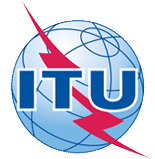 5- Statistiques
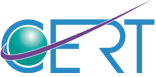 Presenté par: Chammem Abdelkarim                                                                                        Decembre 2015
29
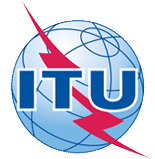 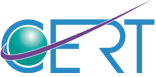 Plan
Introduction
1
Procedure
2
3
Application Métier
4
Services en ligne du GU-Tic
5
Statistiques
Conclusion
6
Presenté par: Chammem Abdelkarim                                                                                        Decembre 2015
30
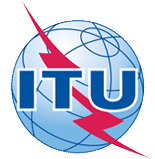 6- Conclusion
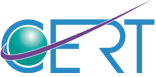 La mise en place d’un système d’information de procédures validées et d’une application métier permet:
D’améliorer la qualité de traitement des demandes client,
De réduire les délais de traitement,
D’augmenter la satisfaction client,
De préciser les responsabilités respectives des différents intervenants,
D’améliorer la communication entre le personel,
De minimiser les erreurs,
D’aider les décideurs à la prise de décision.
Presenté par: Chammem Abdelkarim                                                                                        Decembre 2015
31
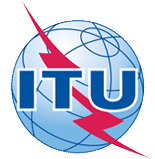 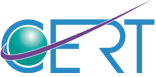 Thank you for
 your attention
Chammem.abdelkarim@cert.mincom.tn
Presenté par: Chammem Abdelkarim                                                                                        Decembre 2015
32